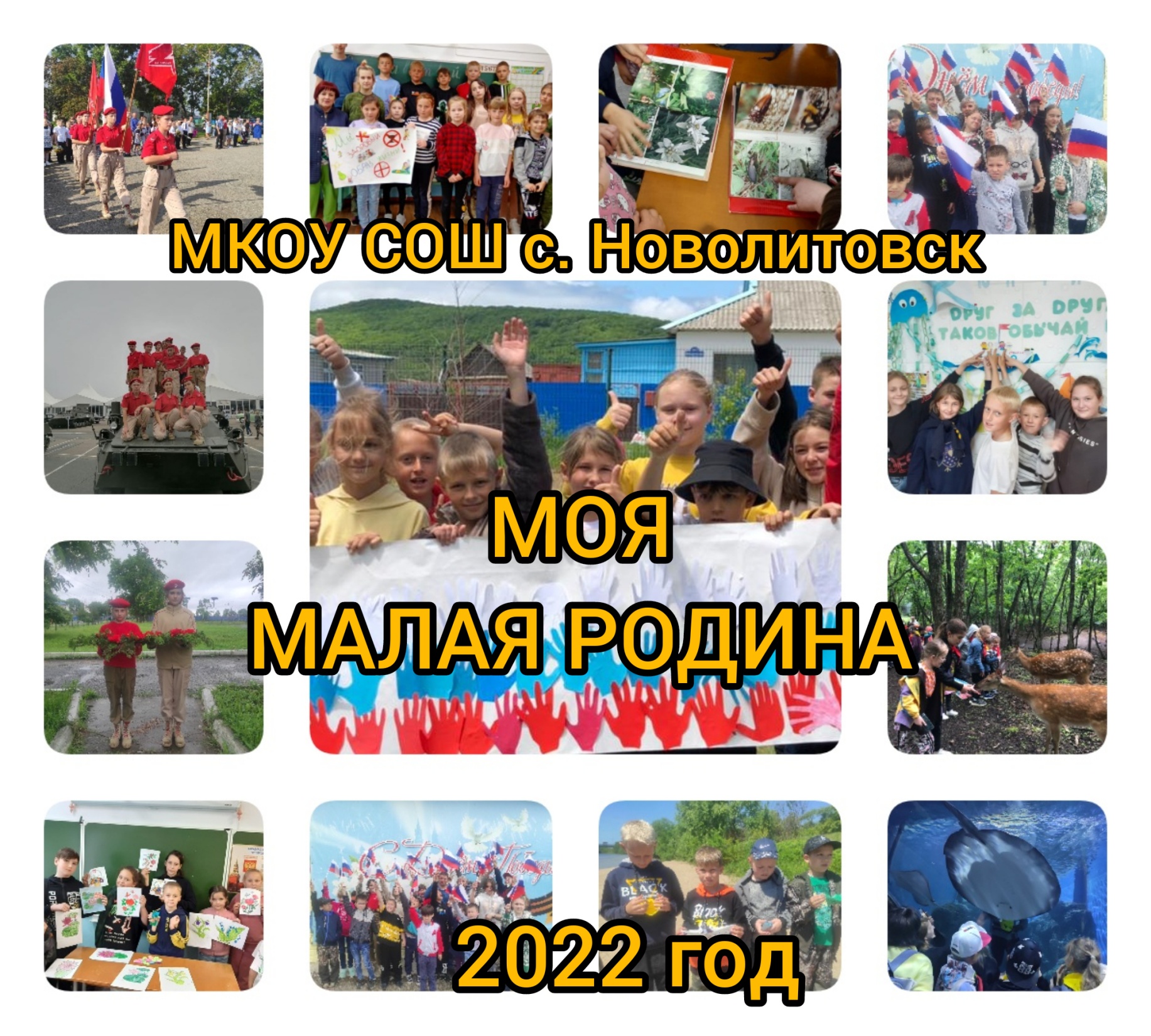 Вступление
Родина у каждого человека своя и в тоже время одна на всех.

	Россия – НАША РОДИНА.
	Мы гордимся ее историей, достижениями, подвигами и успехами.
	
	Мы гордимся, что все мы – РОССИЯНЕ.
	Наша малая родина - это место, где мы родились и живем, это место, где мы счастливы.
Каждый день, отправляясь на уроки, мы идем по той же дороге, что и наши сверстники, первые ученики нашей школы, 58 лет назад.
		По этой дороге уходили защищать свой дом партизаны в гражданскую войну, уходили в пекло великой отечественной войны наши прадеды, торопились навстречу новой жизни веселые комсомольцы, строить новые города и поднимать целину.
		Так с чего же начинается родина? наша малая родина?
		Наверное, с беззаботного, мирного детства, летнего утра, солнечного зайчика в окне класса.
		Это лето – в копилку счастливых воспоминаний. чего только не вспомнится после смены в пришкольном лагере «улыбка». вот он, калейдоскоп проектов, идей, событий, экскурсий, состязаний и открытий.
День защиты детей
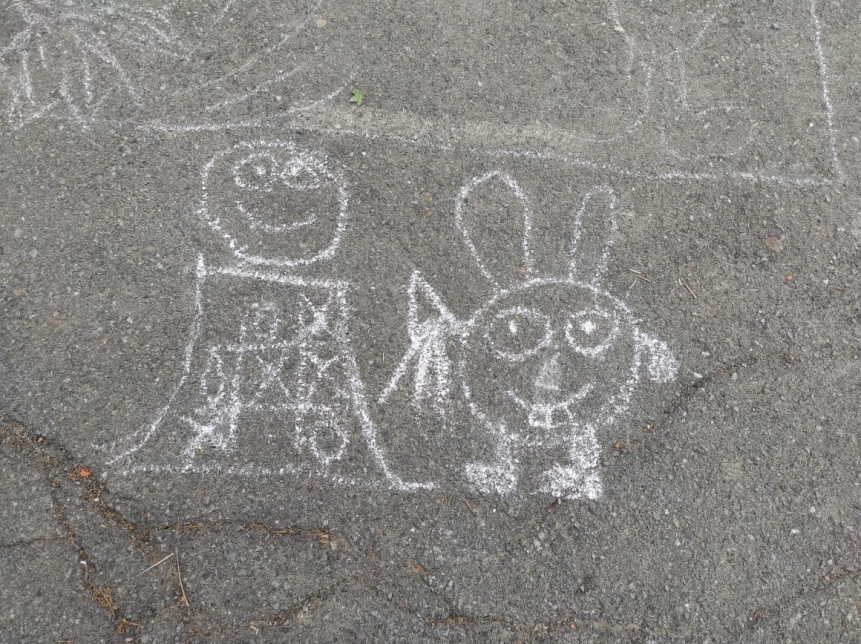 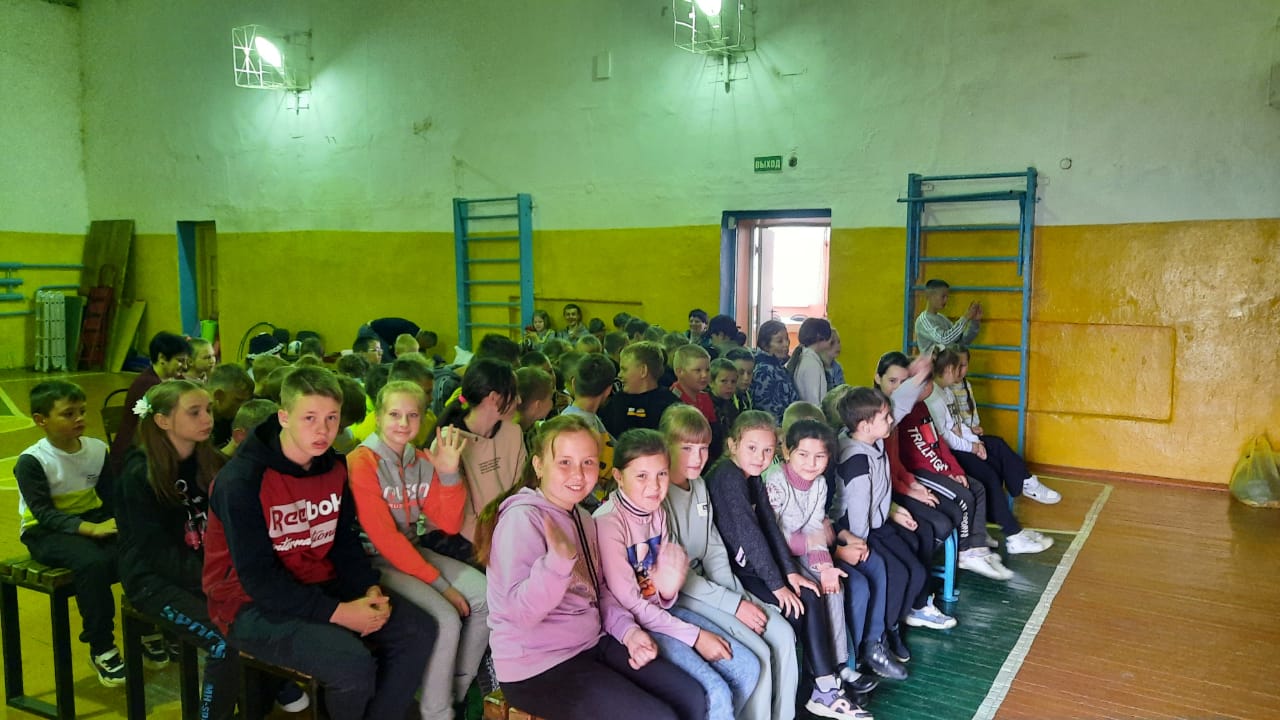 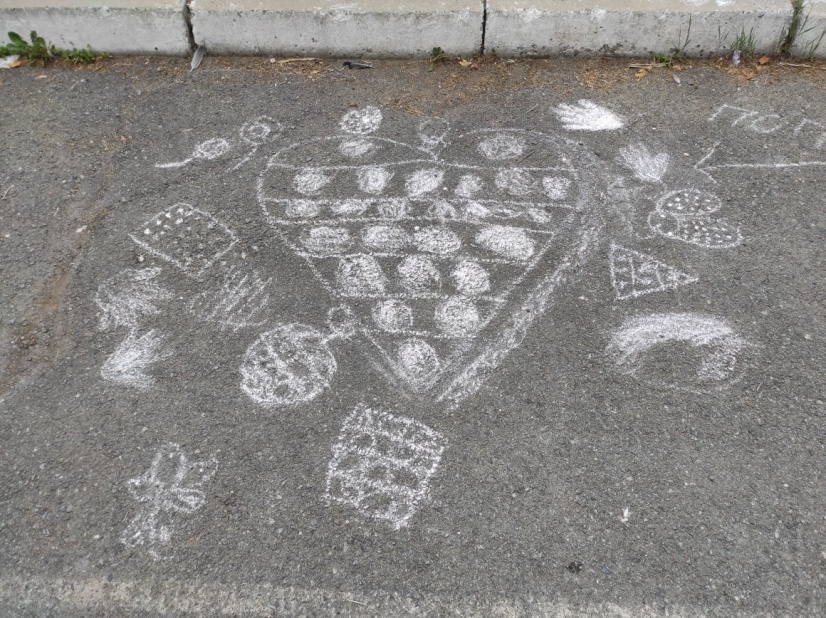 День России
День России
День России
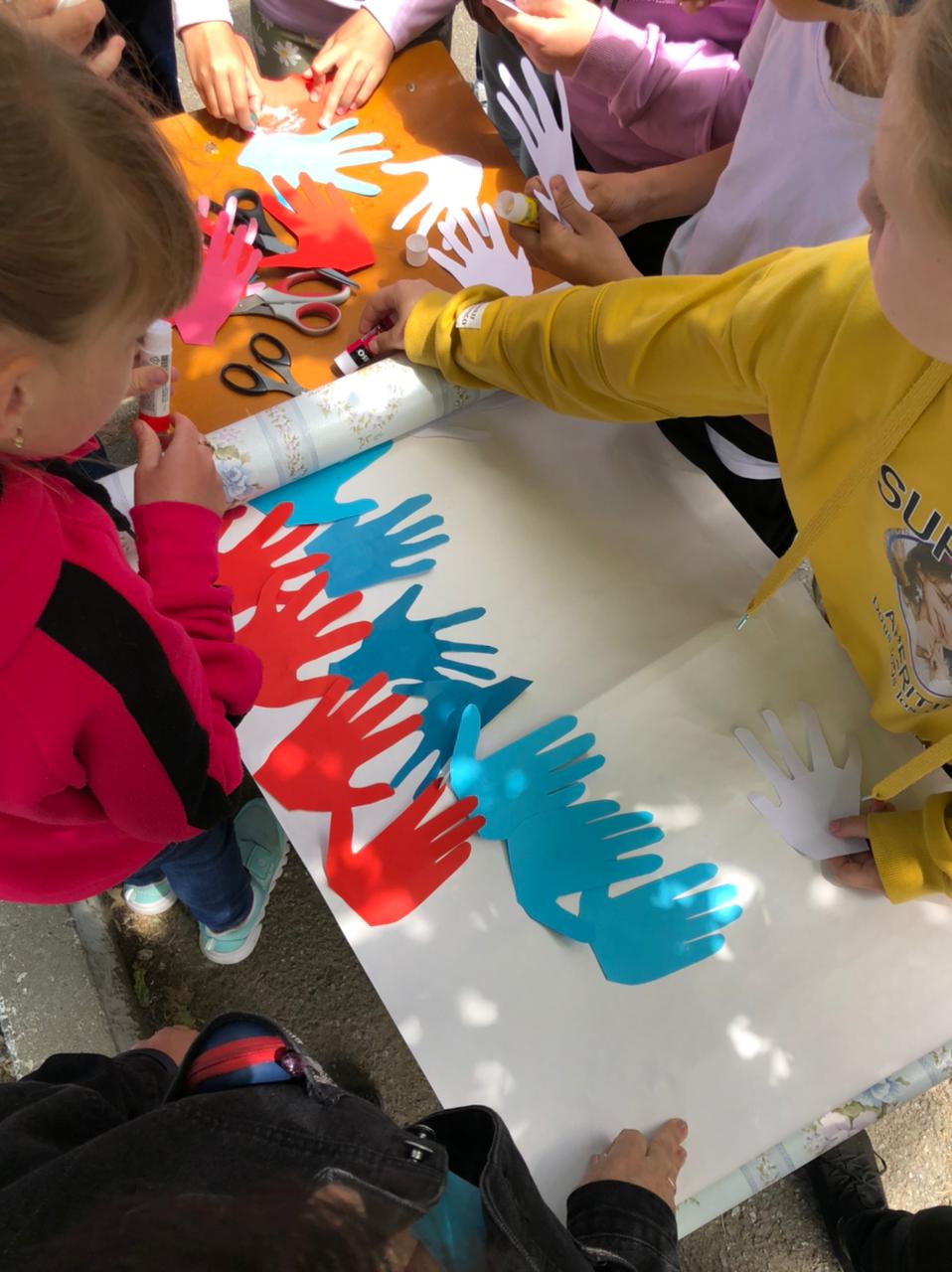 350 лет со дня рождения Петра I
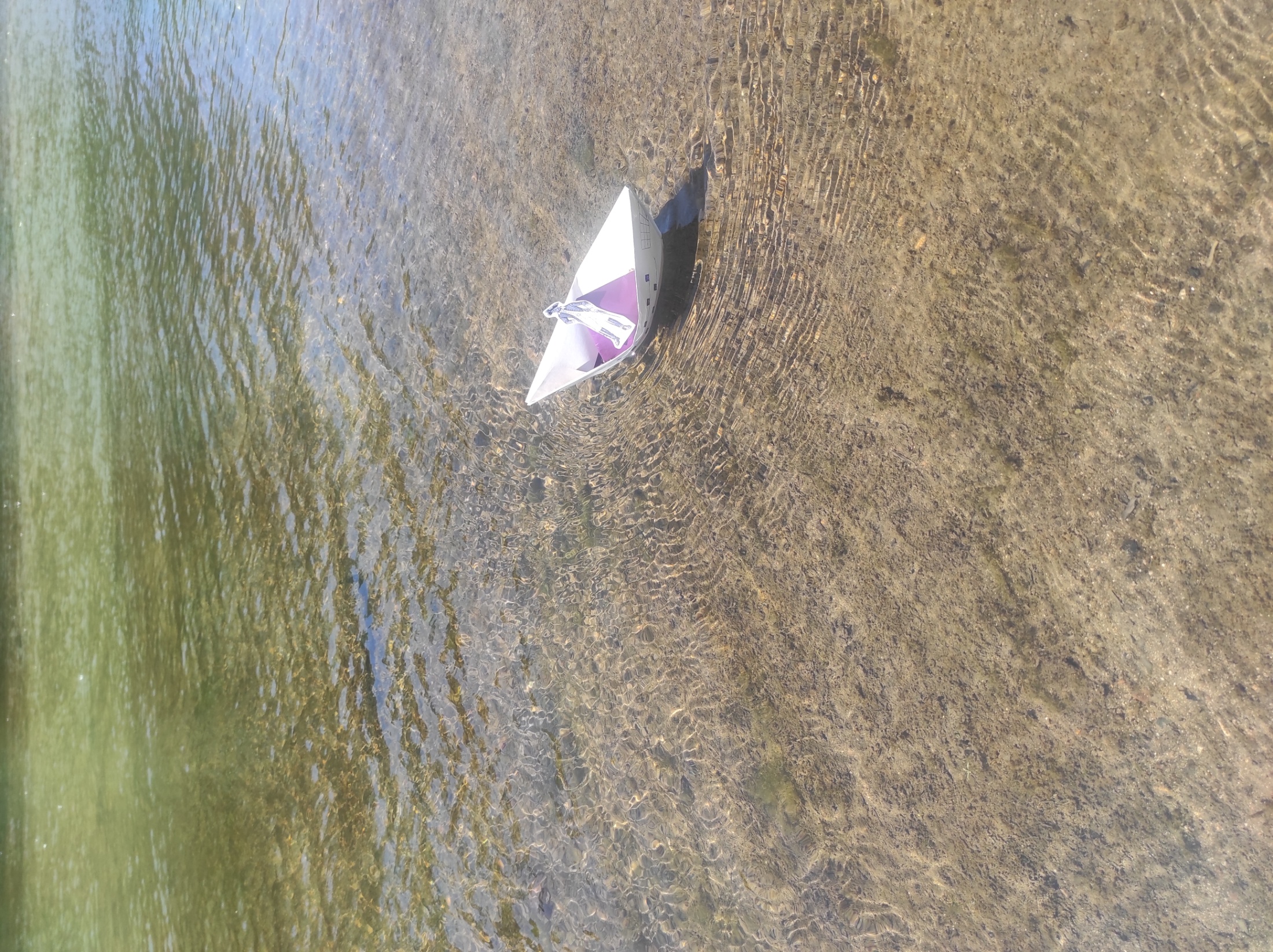 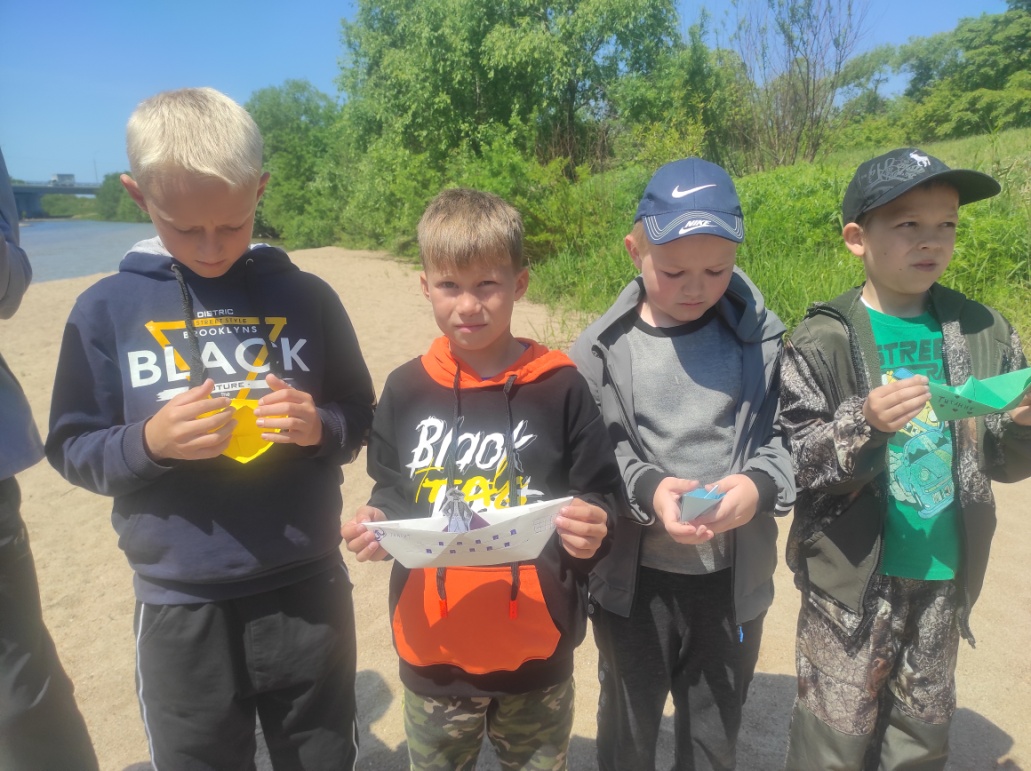 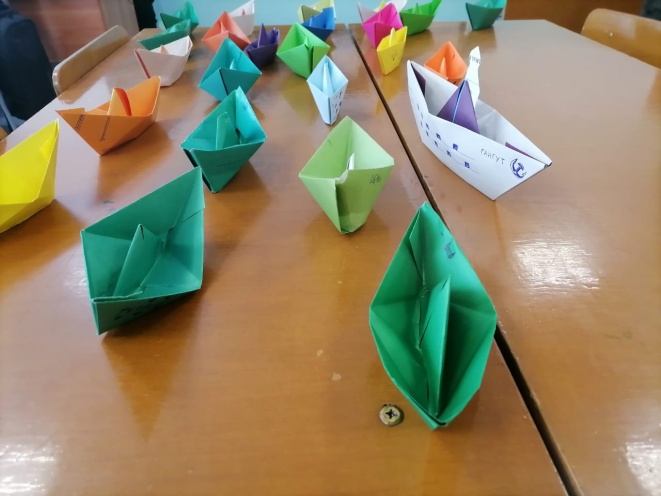 350 лет со дня рождения Петра I
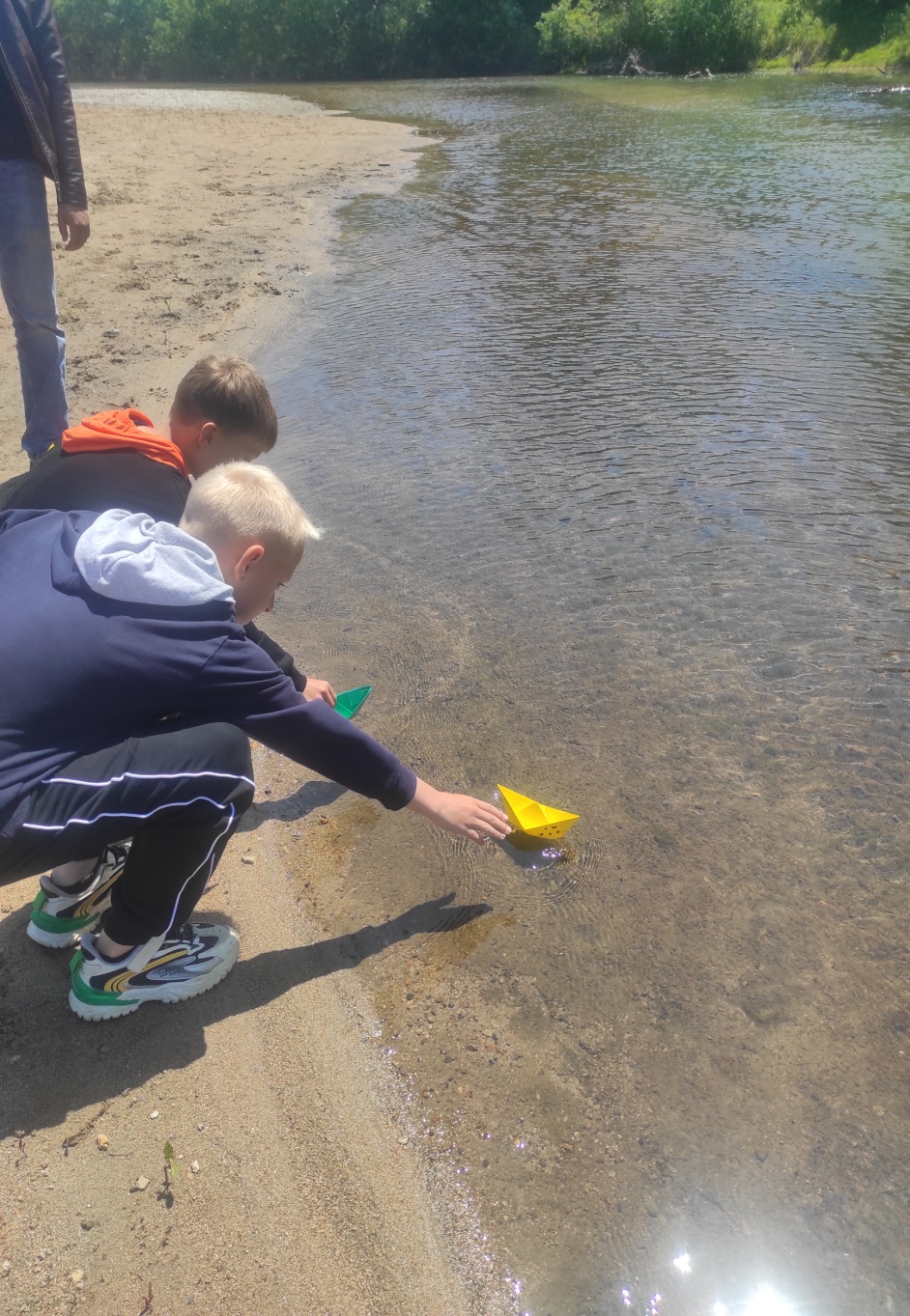 Пушкинский день в России
Пушкинский день в России
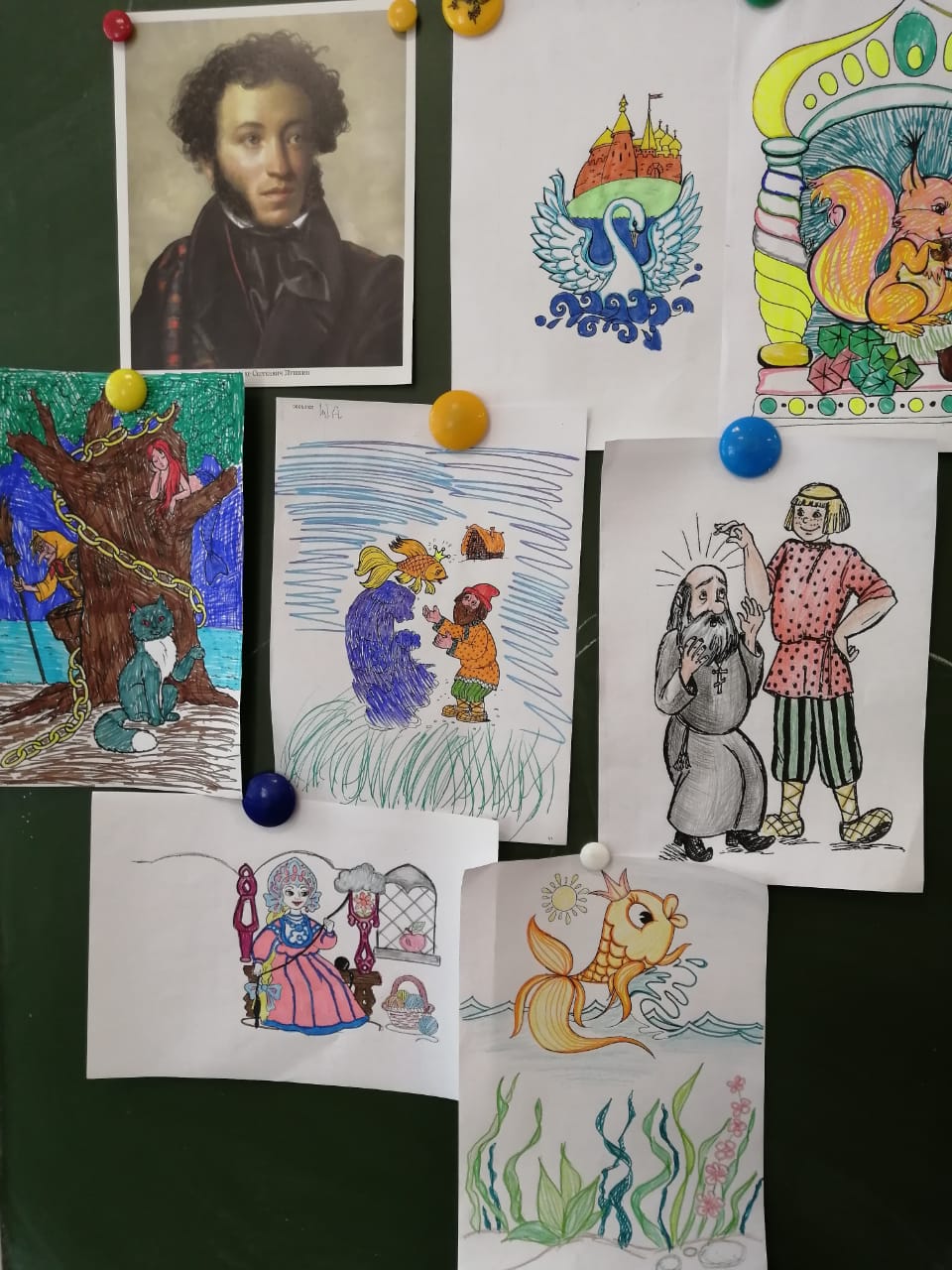 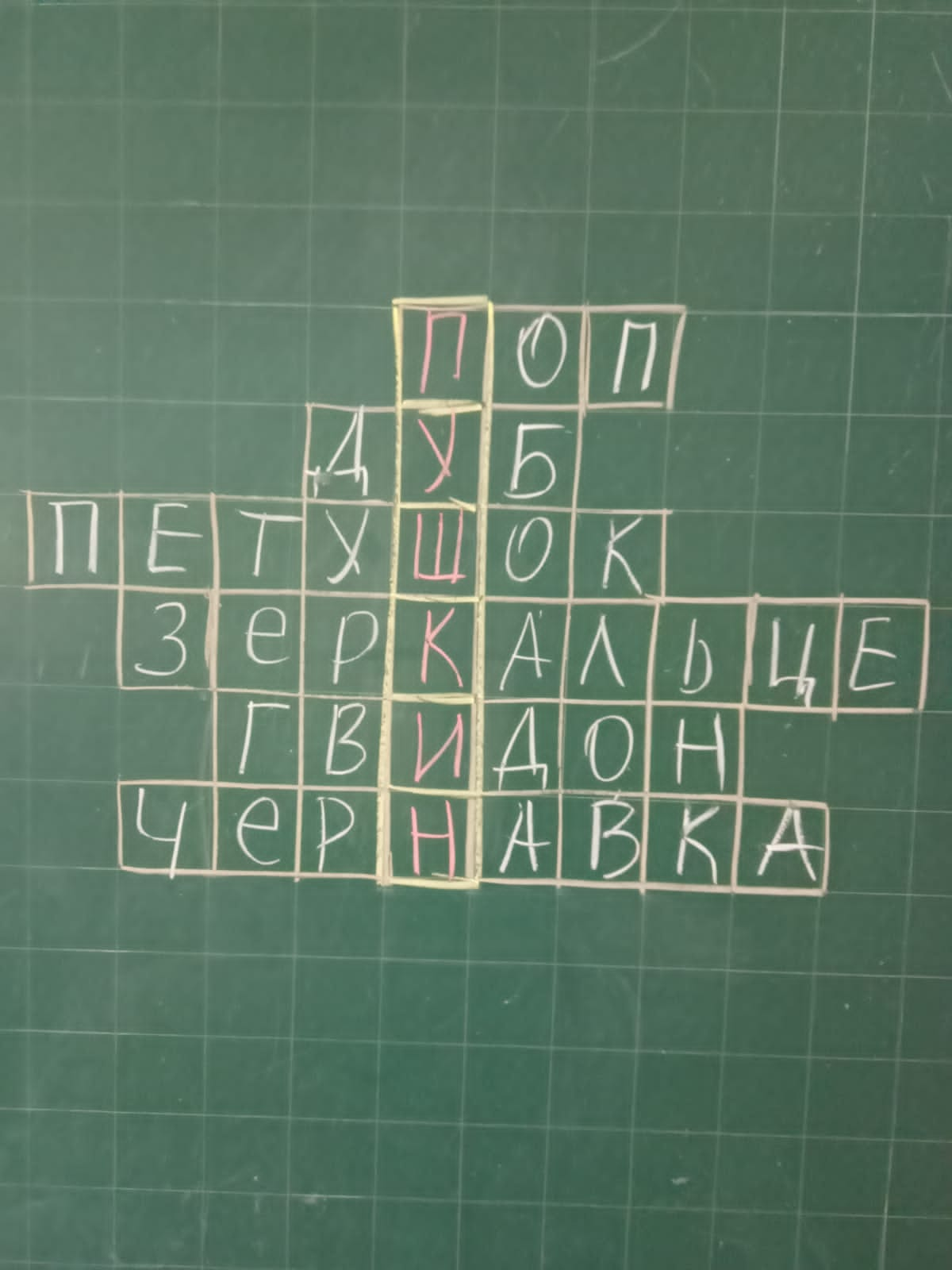 Юнармейские будни
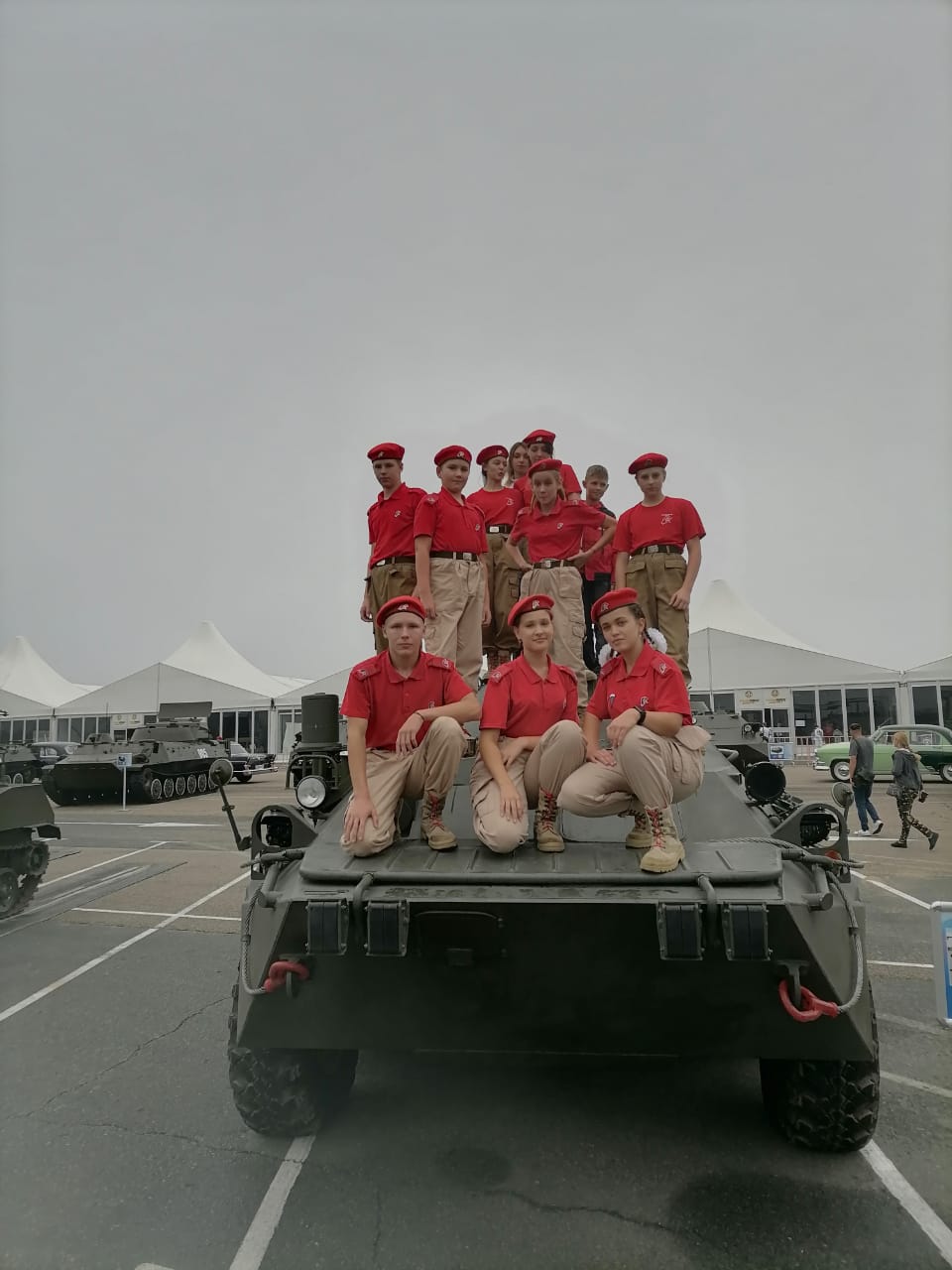 Юнармейские будни
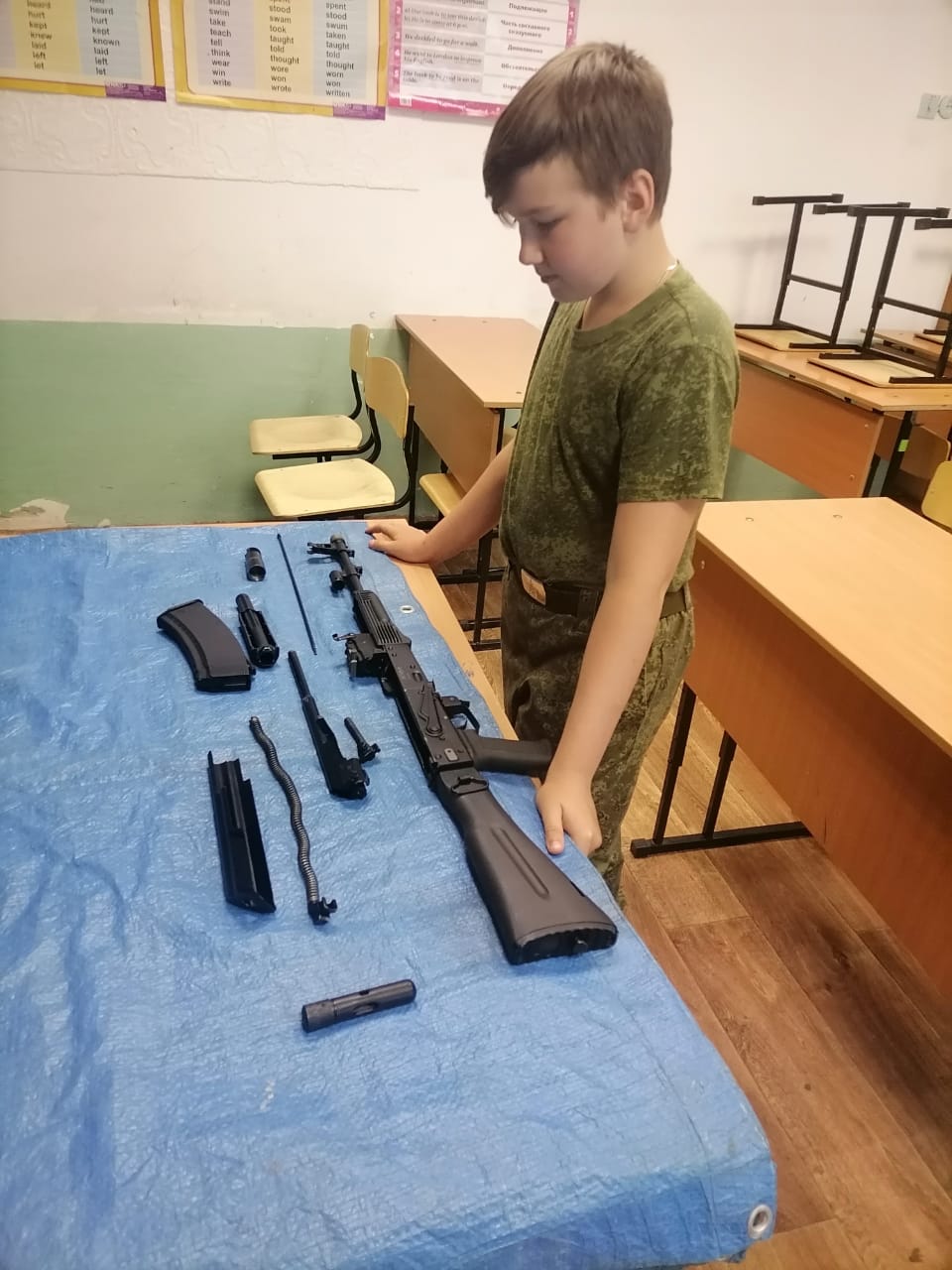 Спортивный отряд нашей школы
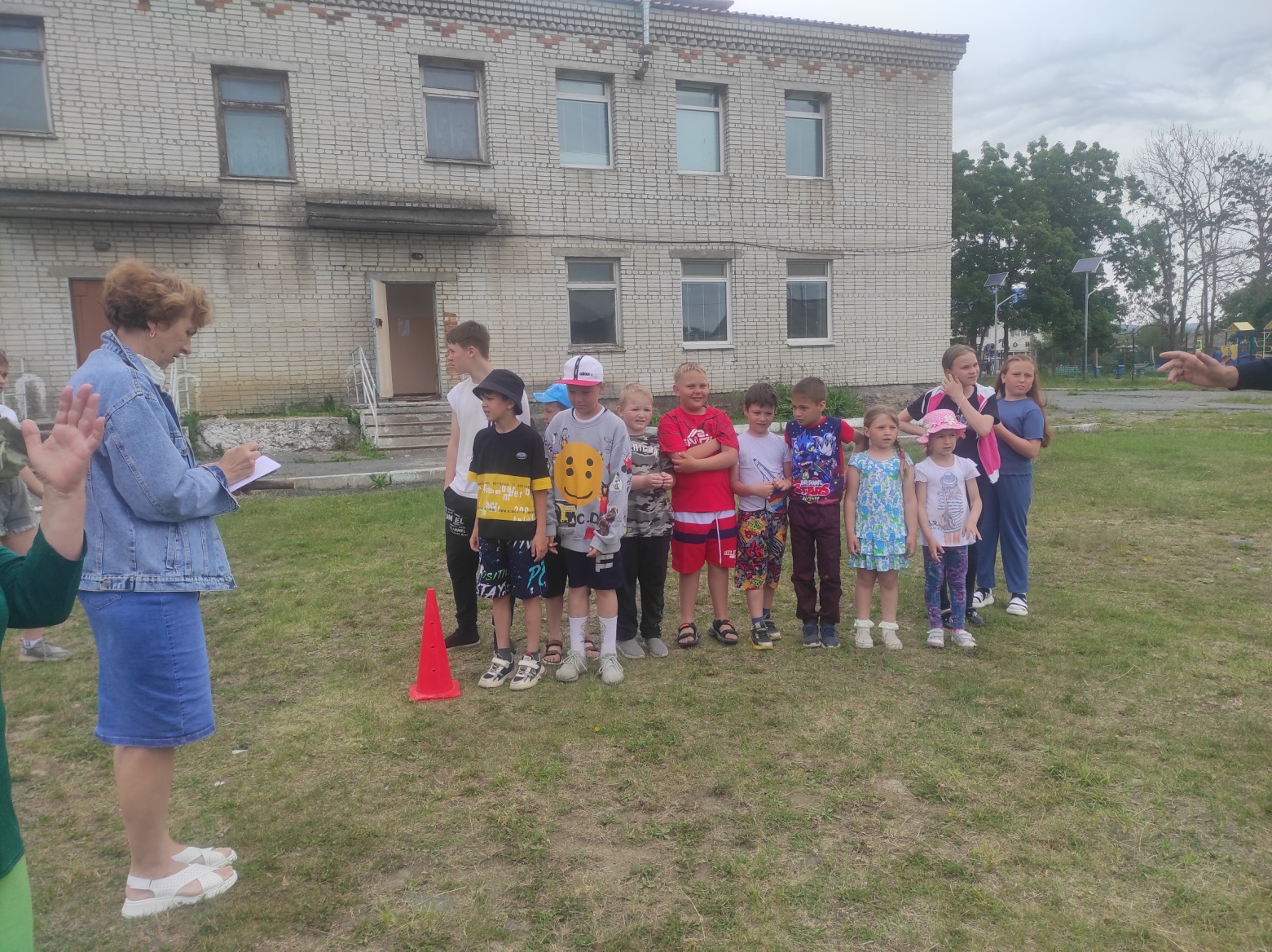 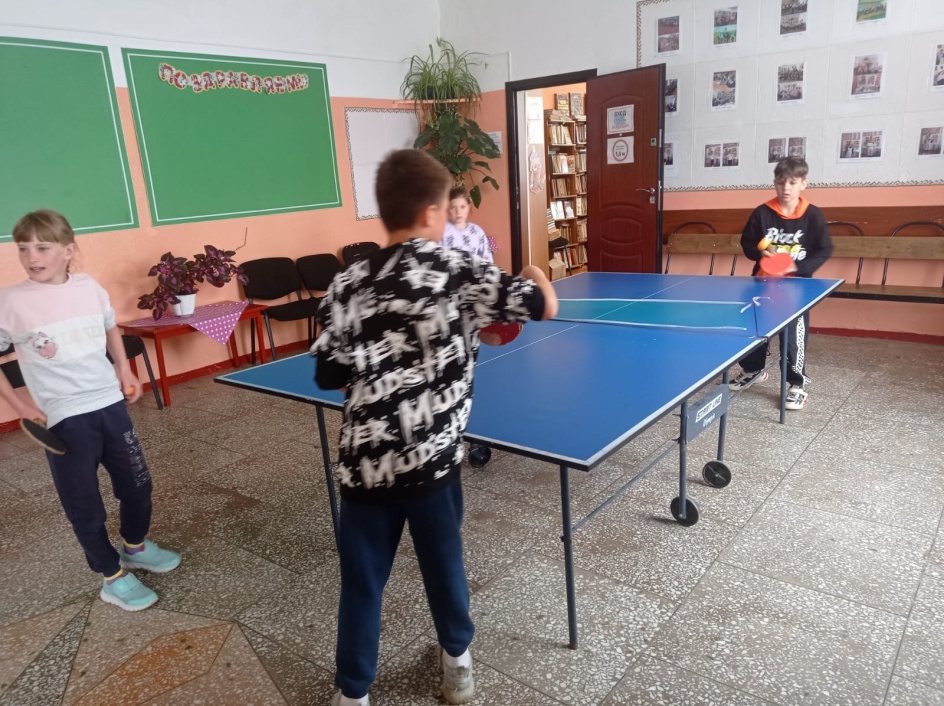 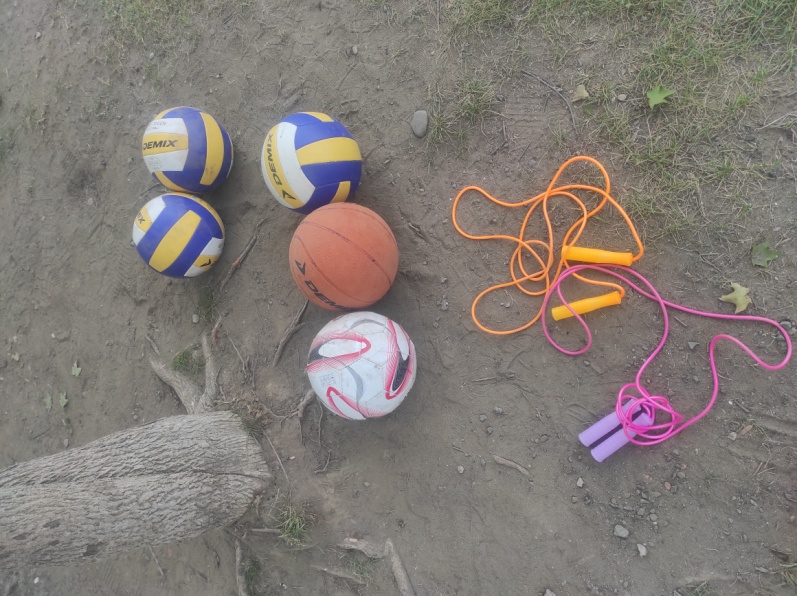 Спортивный отряд нашей школы
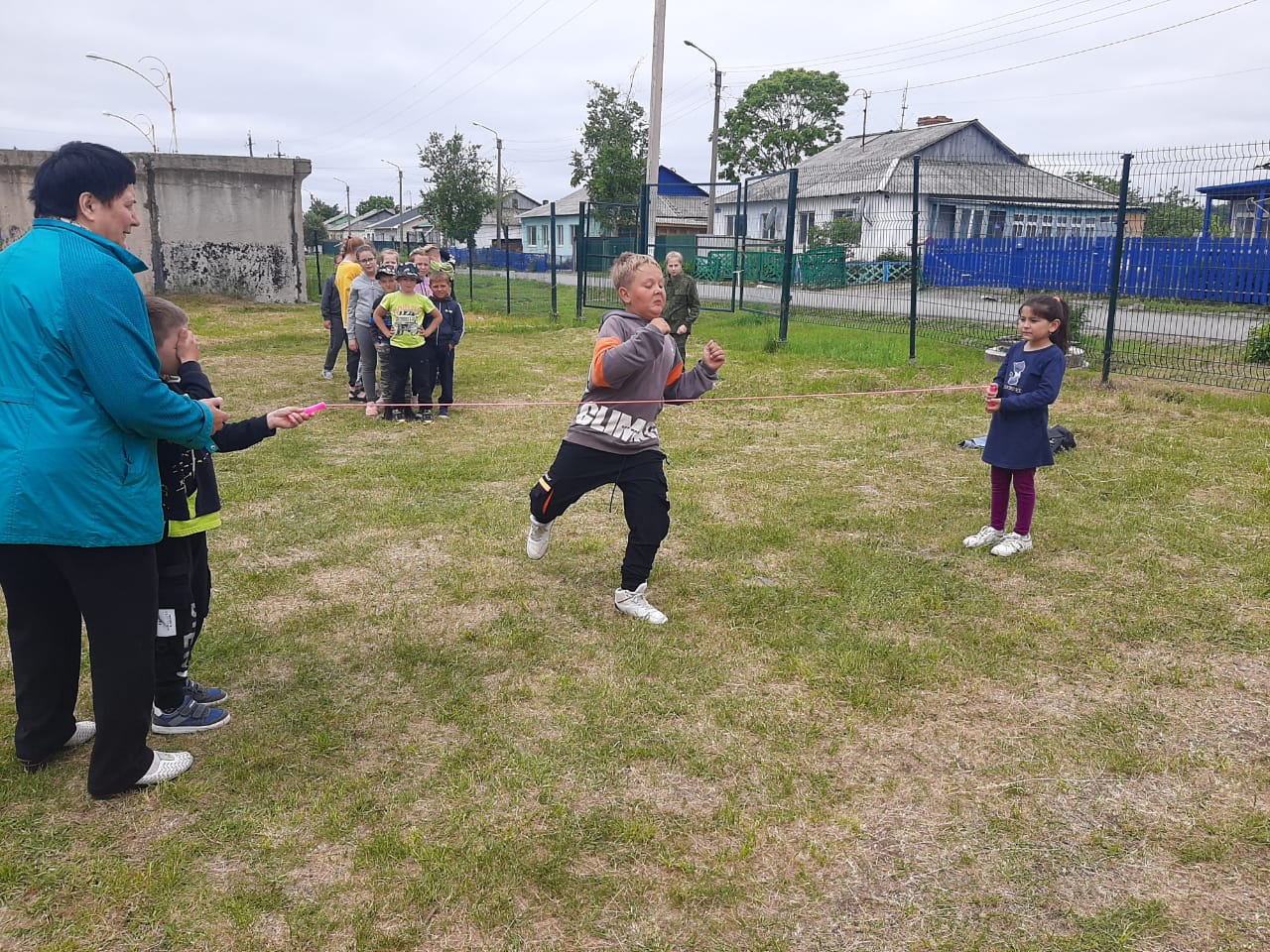 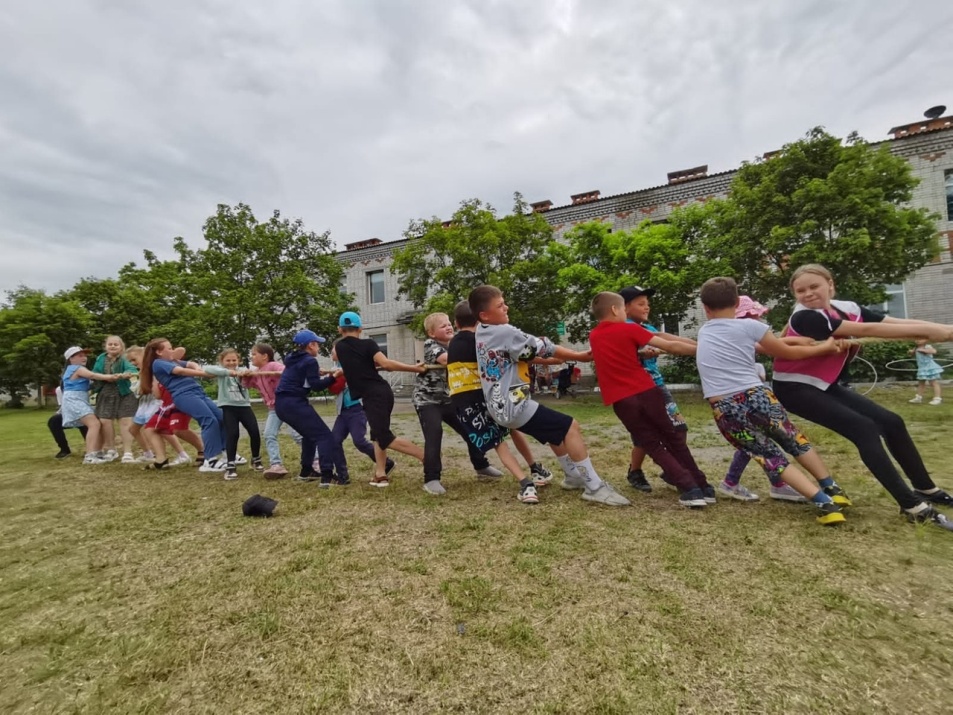 Здоровый образ жизни
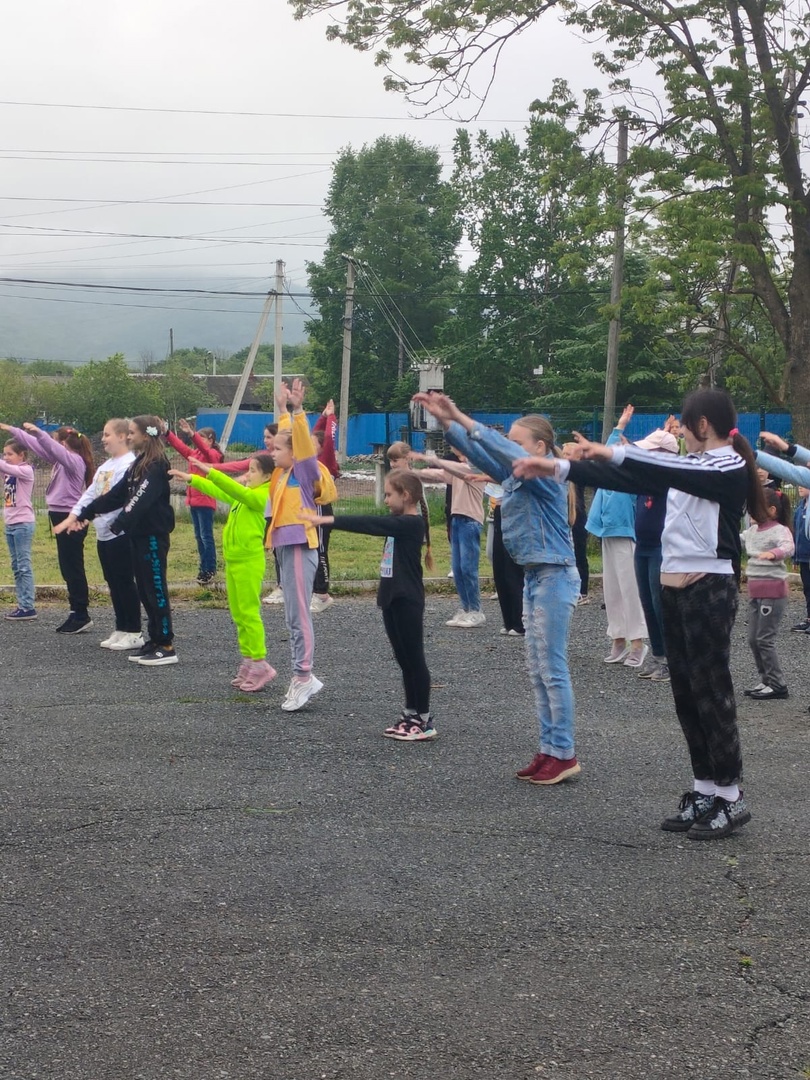 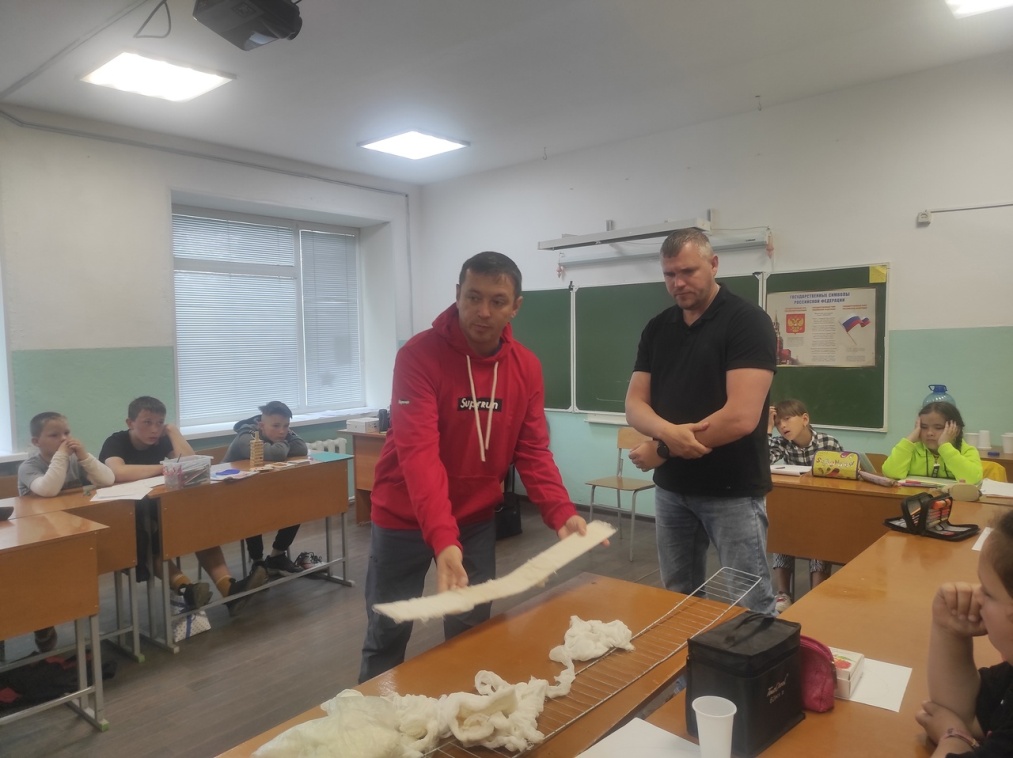 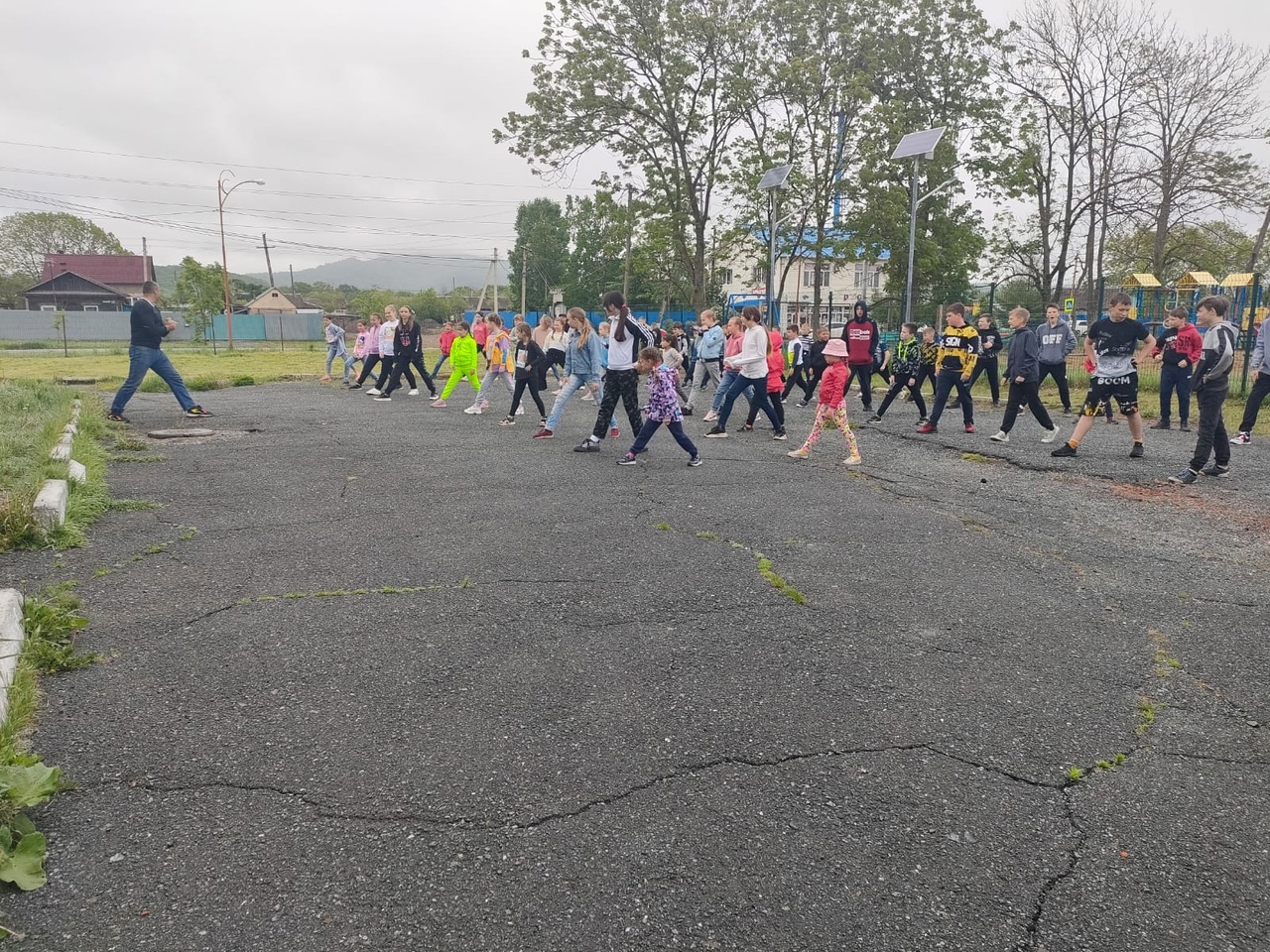 Экологический марафон «Зеленый друг»
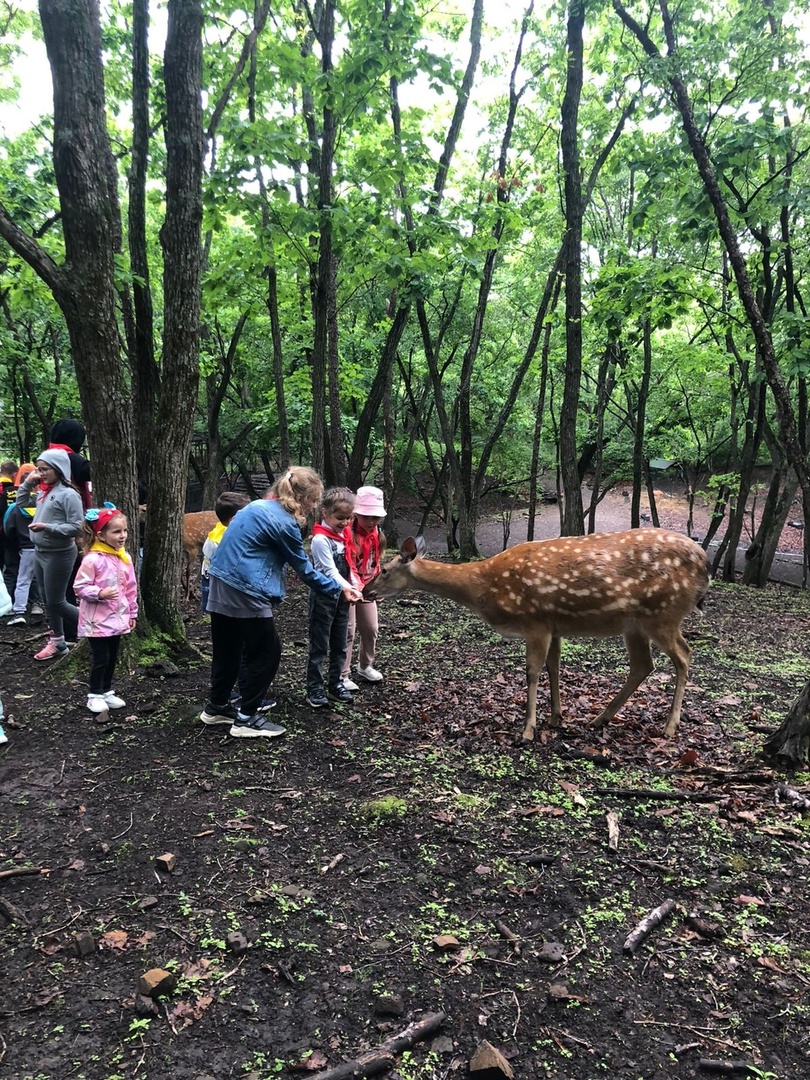 Экологический марафон «Зеленый друг»
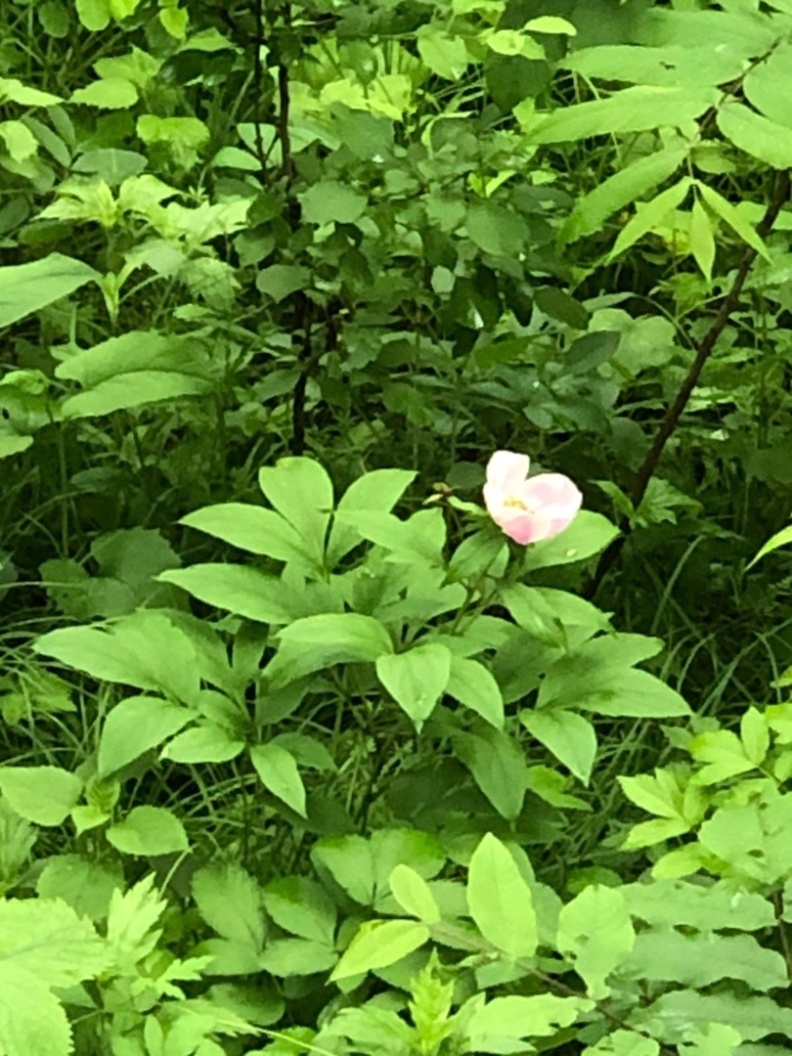 Эпилог
Каждая книга заканчивается эпилогом.
	Наша – исключение из правил, ведь наша история о малой родине не закончена.
	У нас столько планов и идей на будущее: школьный автогородок и театральная студия, морская лига и соревнования родительских команд, создание музея и запуск космического проекта. 
	Нам все интересно от пожелтевших фотографий до 3d принтера, от морских глубин до предметных олимпиад.
	А это значит, что глав в нашей книги будет много!
	Мы – будущее нашей малой родины.